Информация о ходе исполнения бюджета 
Муниципального образования              «Суоярвский район»
за 1 квартал 2021 года
Основные параметры исполнения бюджетамуниципального образования «Суоярвский  район» за 1 квартал 2021 года                    (тыс.руб.)                                                                                                                     тыс.рублей
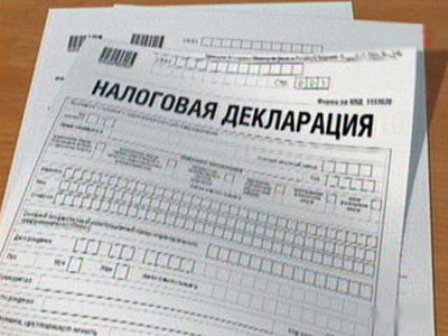 Налоговые и неналоговые  доходы
Налоговые Доходы
Налоговые и неналоговые доходы
образование
Жилищно-коммунальное хозяйство
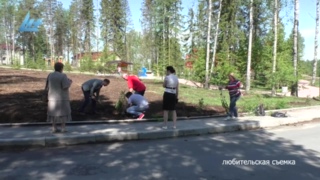 Социальная политика
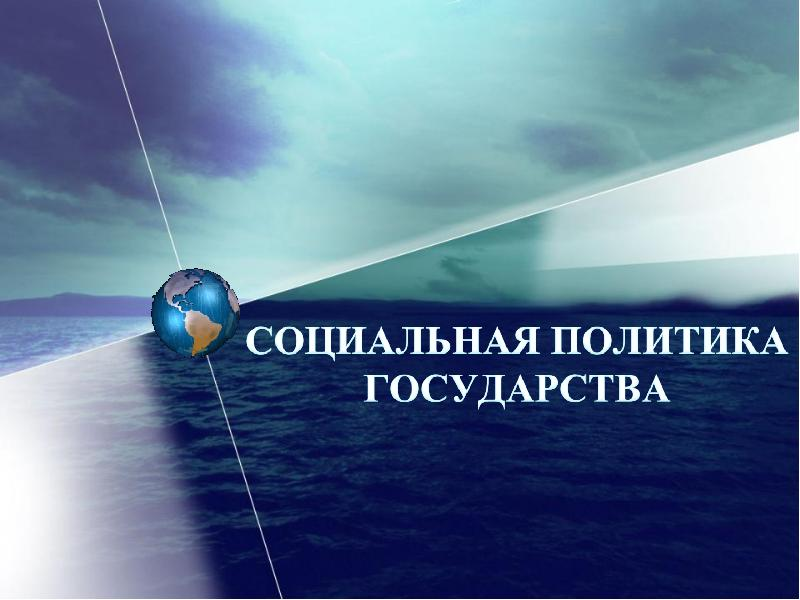 Общегосударственное управление
Результаты реализации муниципальных программ  за 1 кв 2021 годА
Слайд 15
удельный вес расходов по программам  в общем объеме расходов за 1 квартал  2021 года
1место – Развитие образования 47,9 %
2 место - Осуществление полномочий 
местной администрацией 44,0%
3 место- Развитие физкультуры и 
спорта – 3,5%
4 место-Развитие культуры 
Суоярвского района 2,4%
5 место –Управление муниципальными 
финансами 2,1%
Просроченная кредиторская задолженность
По состоянию на 01.04.2021 года 0 руб.
Источники финансирования дефицита бюджета
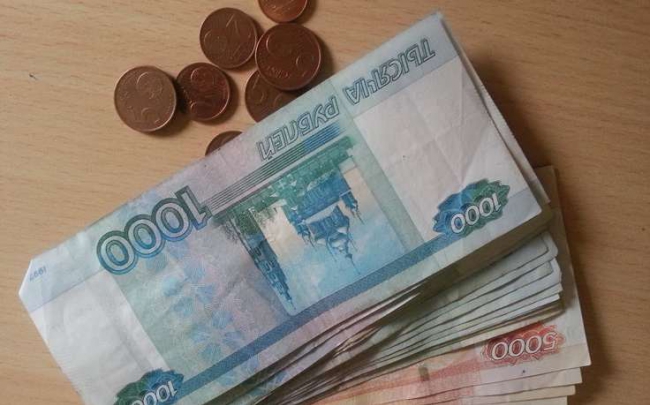 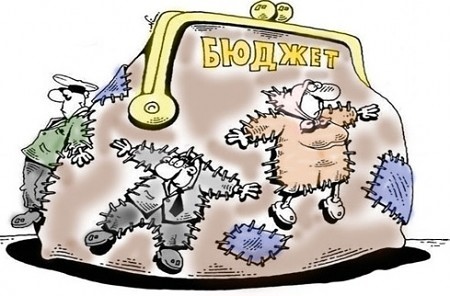 Спасибо за внимание!
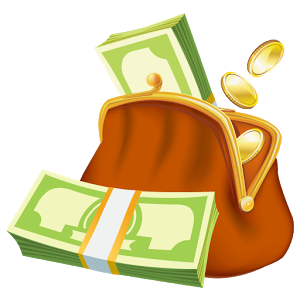